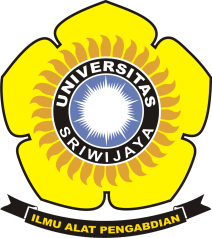 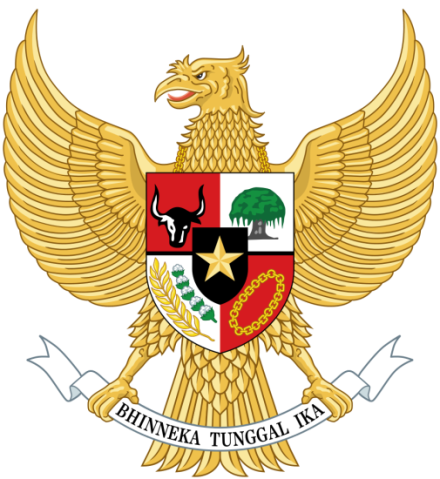 PENEGAKAN HUKUM
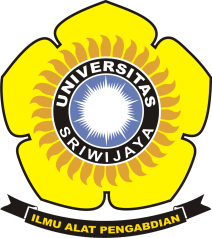 Kasus
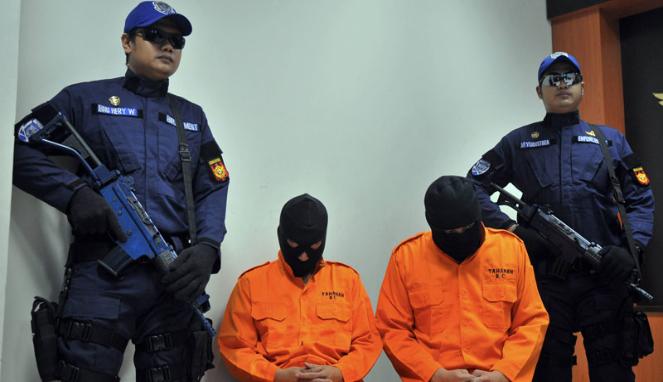 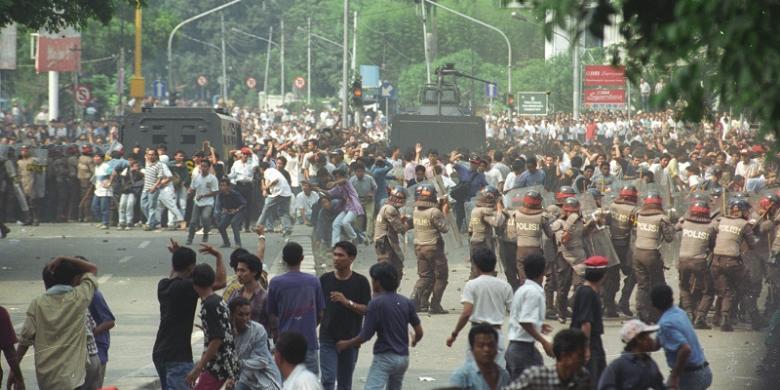 BAGAIMANAKAH PENEGAKAN HUKUM DI INDONESIA SAAT INI ?
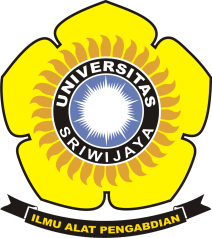 Kasus
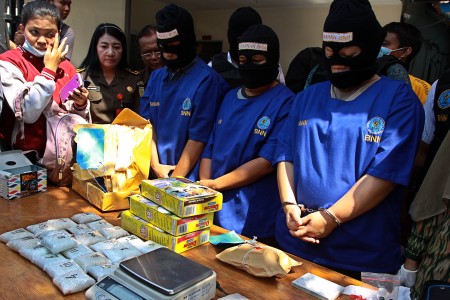 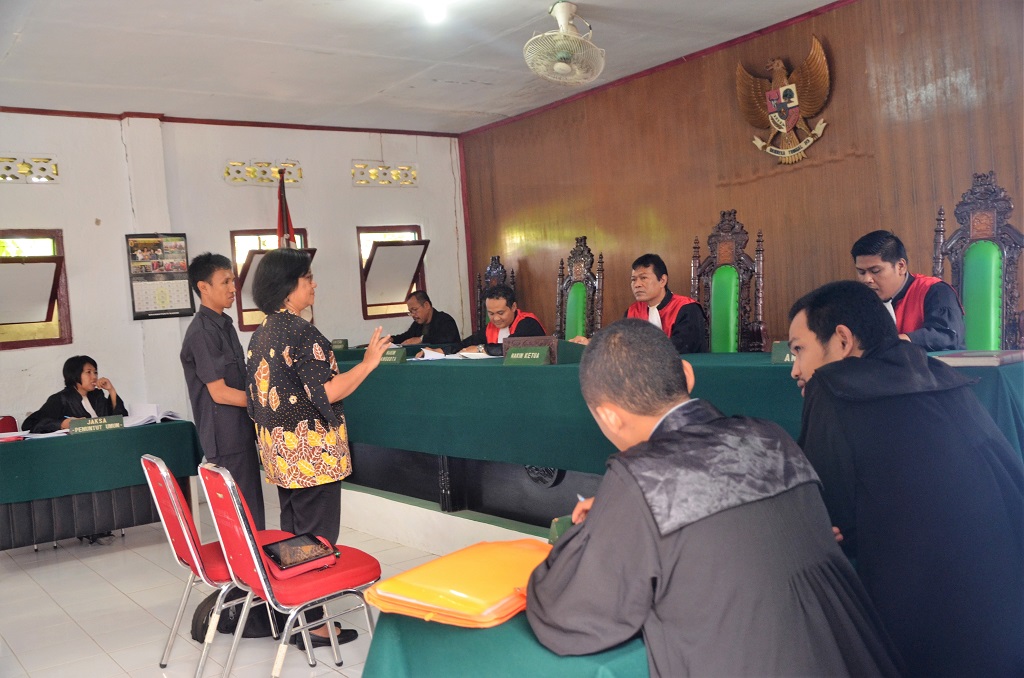 BAGAIMANAKAH PENEGAKAN HUKUM DI INDONESIA SAAT INI ?
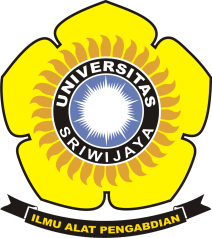 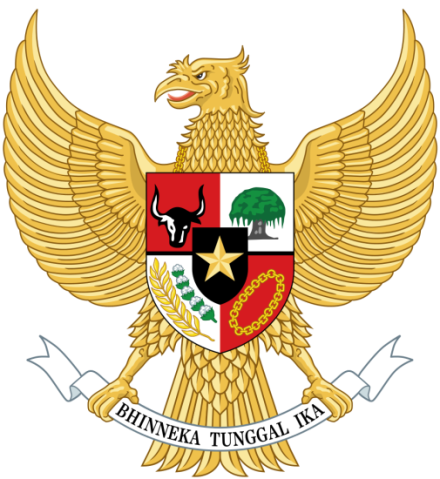 Kasus-kasus terkait Pidana, Perdata dan Korupsi merupakan salah satu contoh dari kasus dimana Penegakan Hukum harus tetap dilaksanakan agar Hukum di Indonesia berjalan dengan baik.
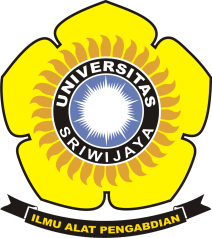 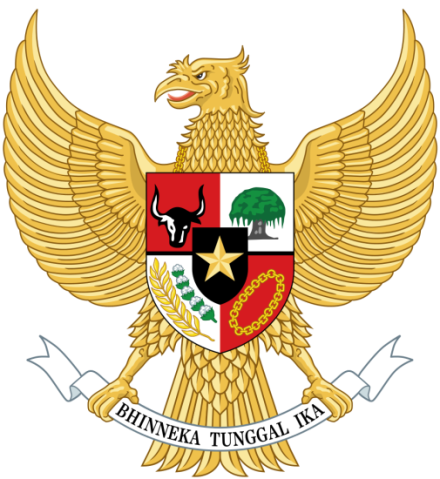 APA ITU HUKUM ?
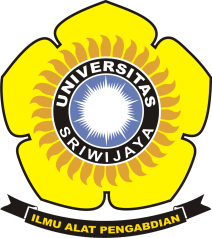 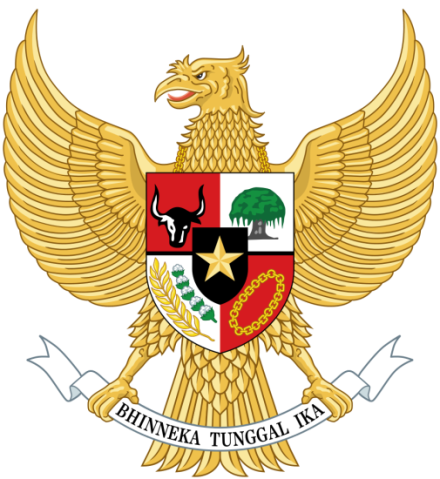 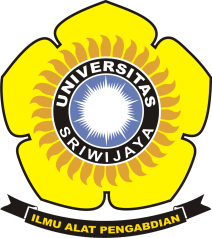 TUJUAN HUKUM
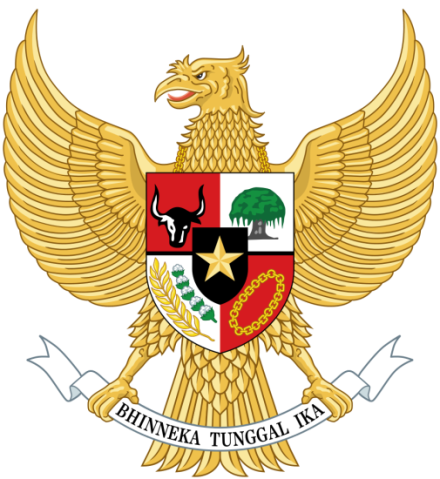 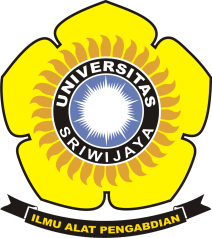 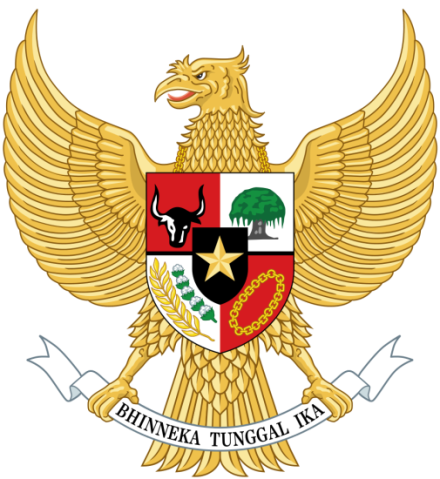 PENEGAKAN HUKUM
Proses dilakukannya upaya tegaknya atau berfungsinya norma-norma hukum secara nyata sebagaipedoman pelaku dalam lalu lintas atau hubungan-hubungan hukum dalam kehidupan bermasyarakat dan benegara
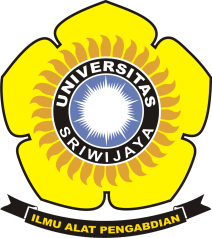 APARATUR PENEGAKAN HUKUM
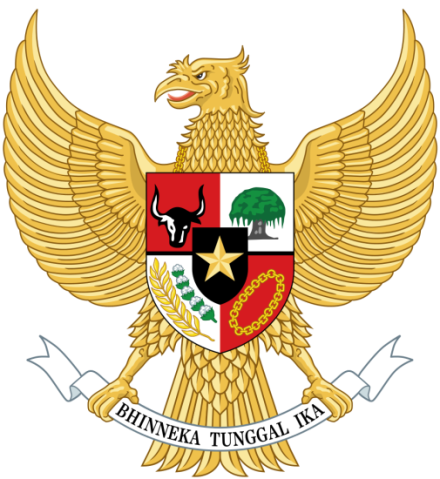 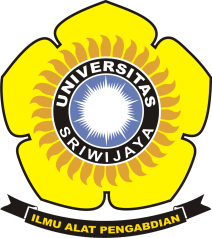 FAKTOR YANG MEMPENGARUHI PENEGAKAN HUKUM
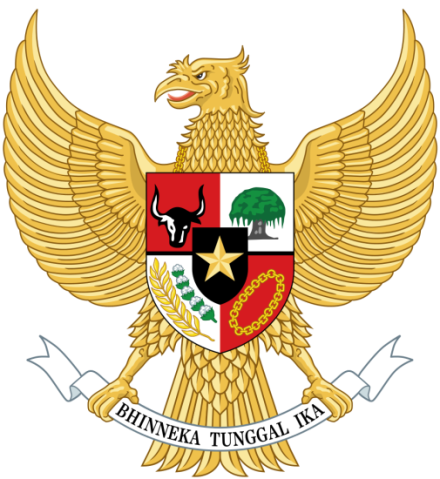 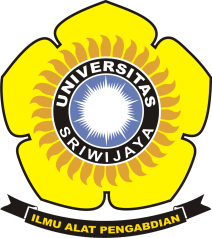 PERMASALAHAN PENEGAKAN HUKUM
Permasalahan hukum di Indonesia disebabkan oleh beberapa hal yaitu;

Sistem peradilannya
Perangkat hukumnya
Inkonsistensi penegak hukum yang dilaksanakan
Intervensi kekuasaan maupun perlindungan hukum
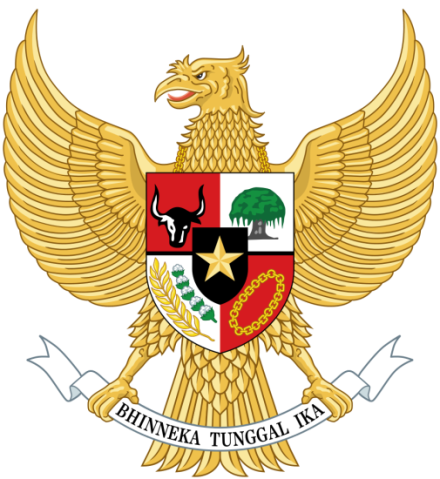 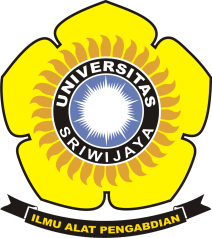 PEMERDAYAAN MASYARAKAT DALAM PROSES PENEGAKAN HUKUM
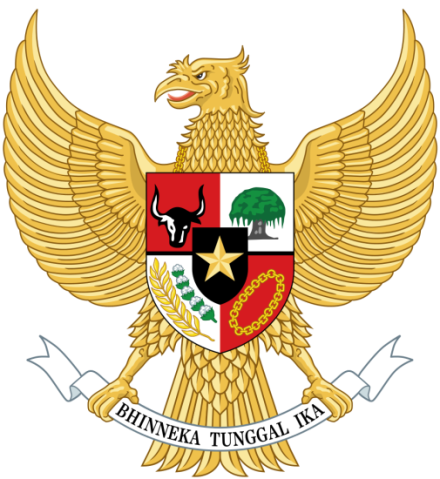 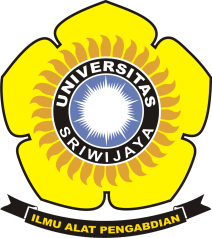 HUKUM BERKEADILAN
Penegakan hukum di maksudkan untuk menumbuhkan kesadaran bahwa tertib sosial, ketenangan dan keteraturan hidup bersama hanya dapat diwujudkan dengan ketaatan terhadap hukum dan seluruh peraturan yang berpihak kepada keadilan. Keseluruhan aturan hukum yang menjamin tegaknya supremasi dan kepastian hukum sejalan dengan upaya pemenuhan rasa keadilan yang hidup dan berkembang di masyarakat.
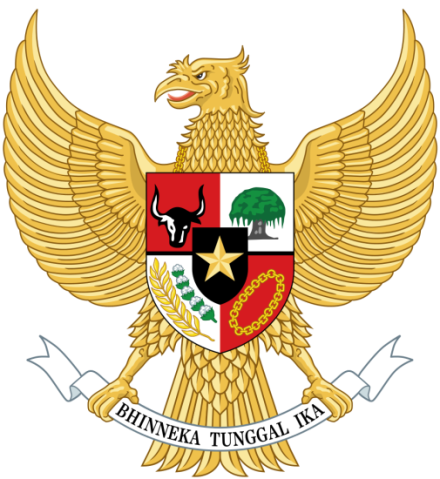 APA PENDAPAT KALIAN TENTANG HUMUM DI INDONESIA SAAT INI ?
14
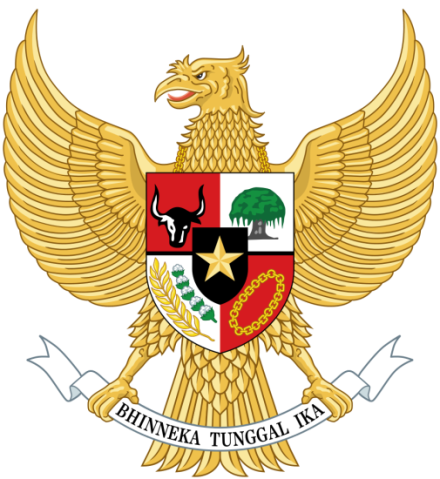 Terima Kasih